ORACLES (ObseRvations of Aerosols above CLouds and their intEractionS)
Confirmation Assessment Review – Score card tracking
ORACLES (ObseRvations of Aerosols above CLouds and their intEractionS)
Thursday, Sep 15, routine flight
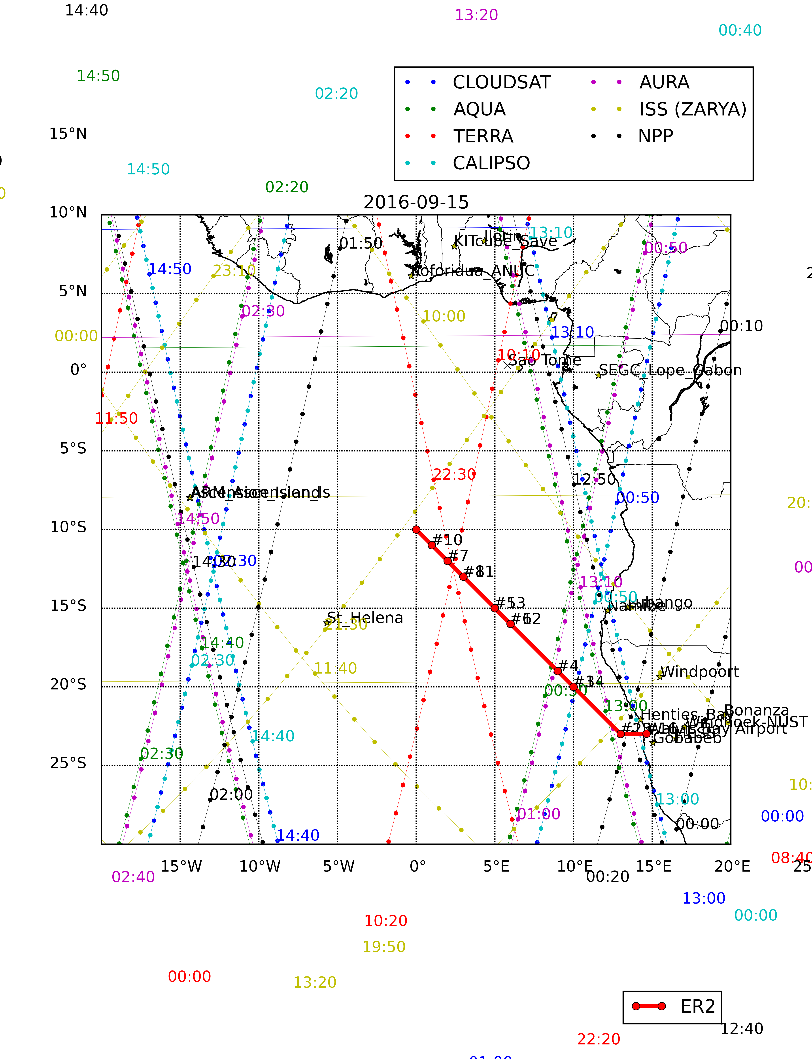 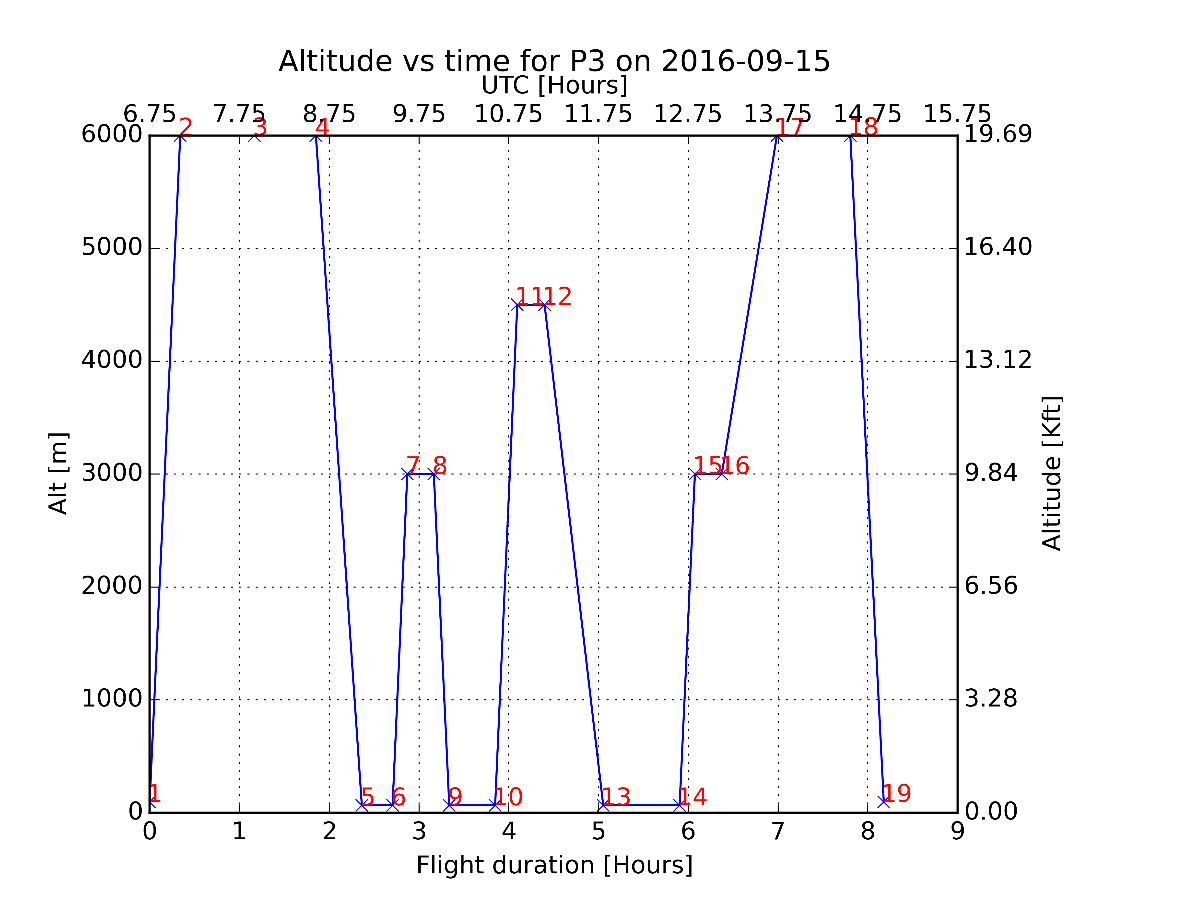